At 21000 again, What should I do ?
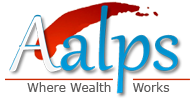 Old Stock Market Saying


90 % of speculators lose  
and 
the 10 % who say they don’t 
are liars
1
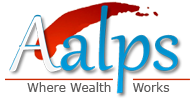 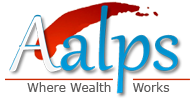 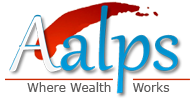 5
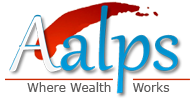 Thank You